Фестиваль педагогических идей «Открытый урок»Конкурс «Презентация к уроку» Тема: Геометрические фигуры. 5 класс
Евдокимова Антонина Истифеевна, 
учитель математики
МАОУ «Гимназия» г.Старая Русса
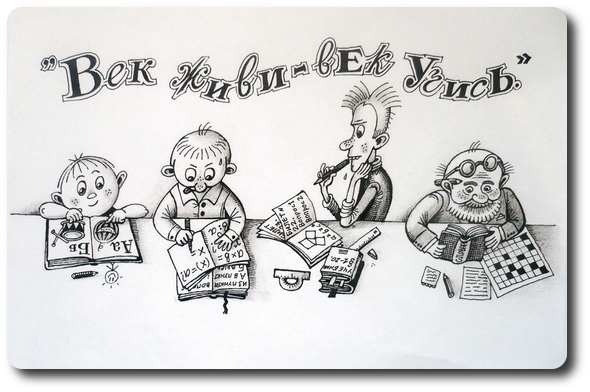 Тема:
ГЕОМЕТРИЧЕСКИЕ ФИГУРЫ
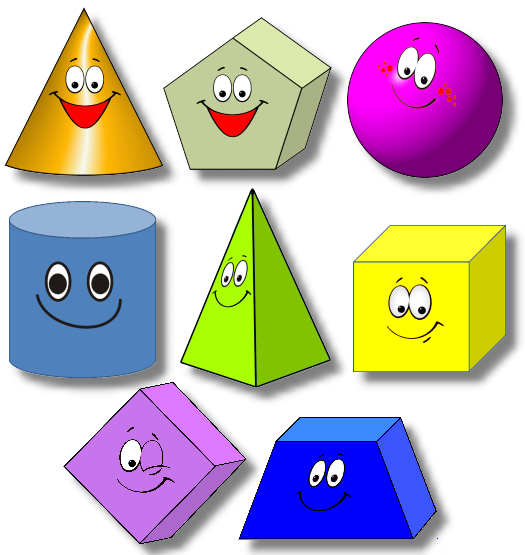 ПРЯМОУГОЛЬНИКИ
ЧЕТЫРЁХУГОЛЬНИКИ
ТРЕУГОЛЬНИКИ
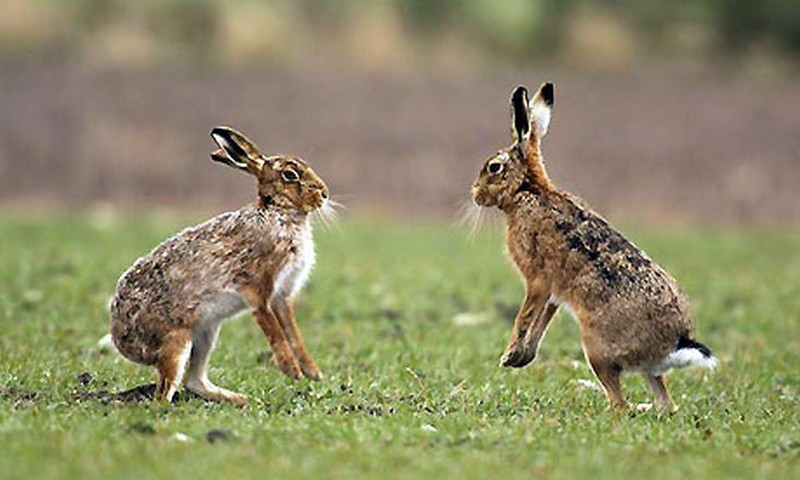 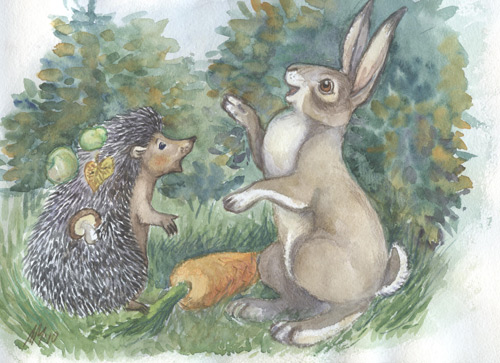 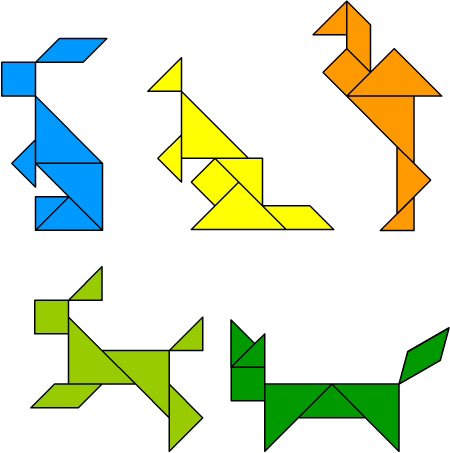 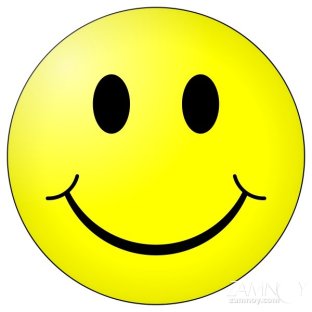 ЗНАЮ!
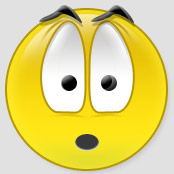 ТРУДНО!
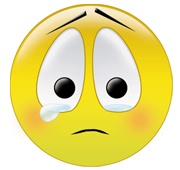 ПОМОГИТЕ!